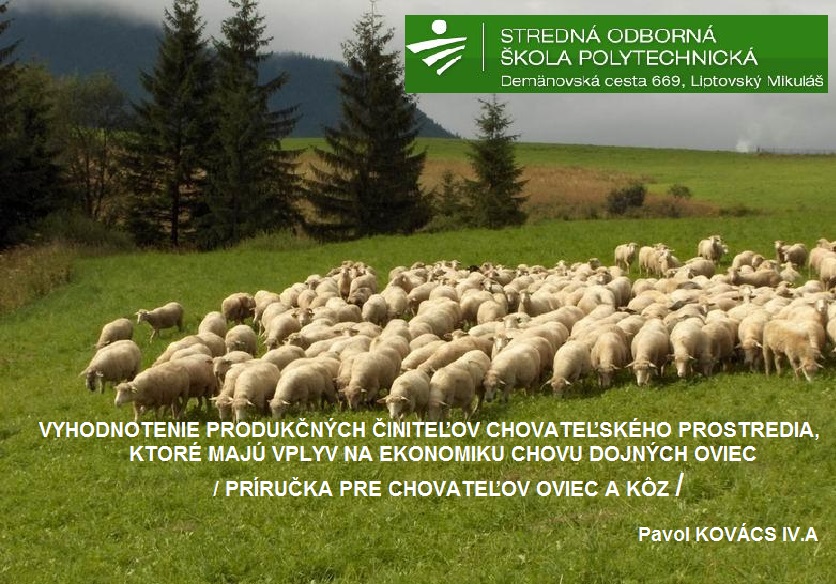 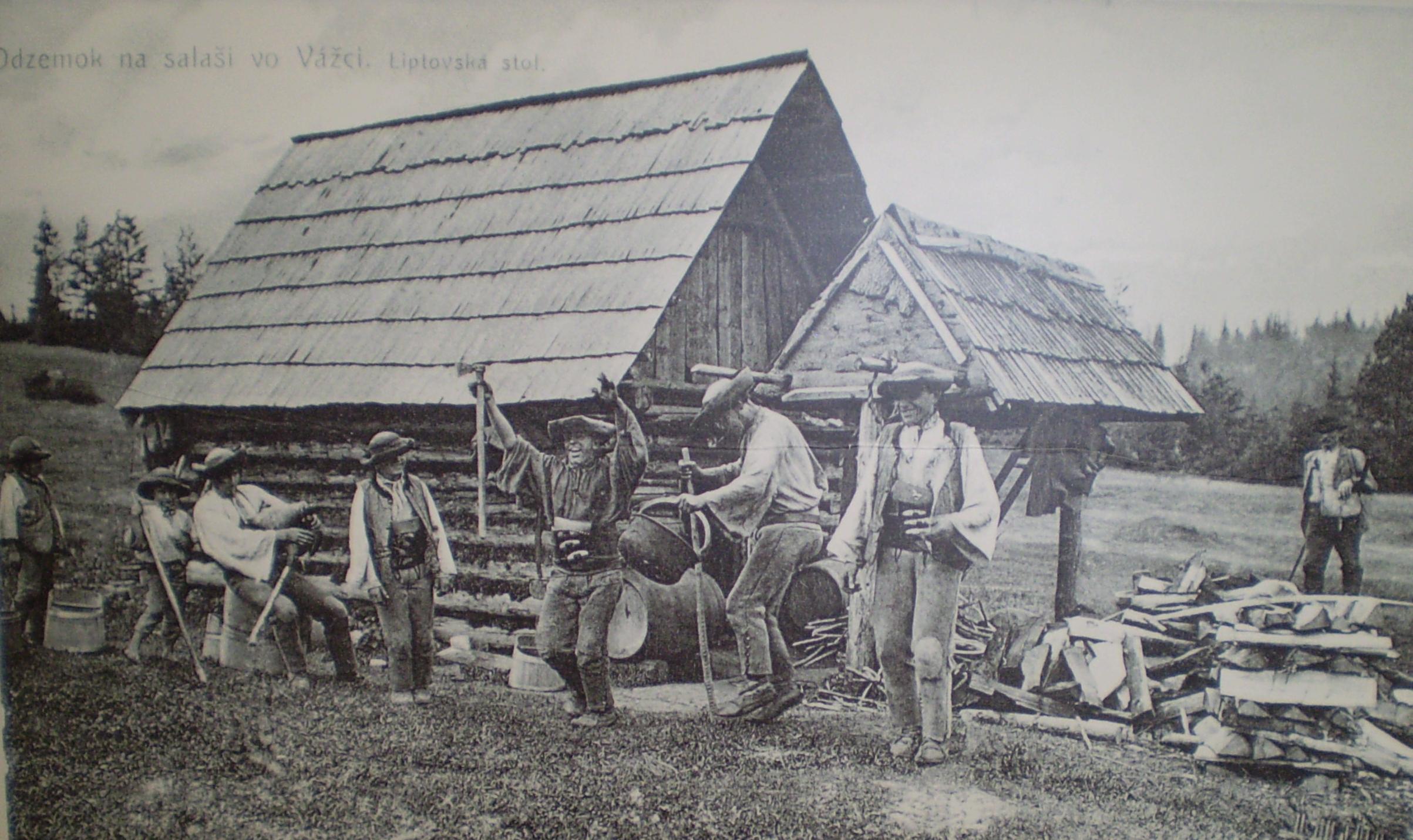 HISTÓRIA  CHOVU  OVIEC
i
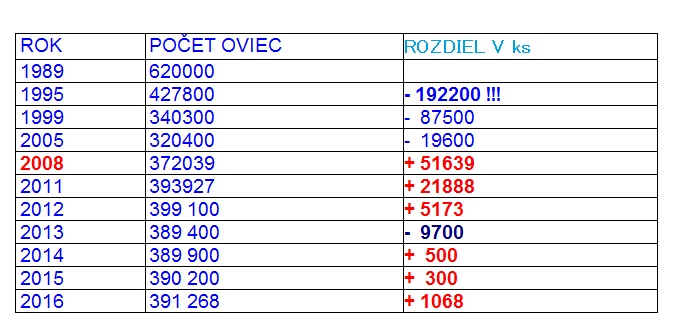 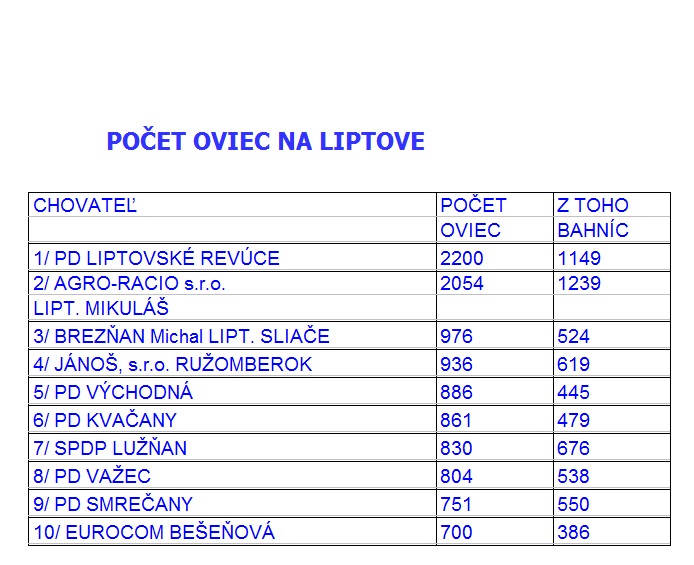 ZOŠLACHTENÁ
VALAŠKA
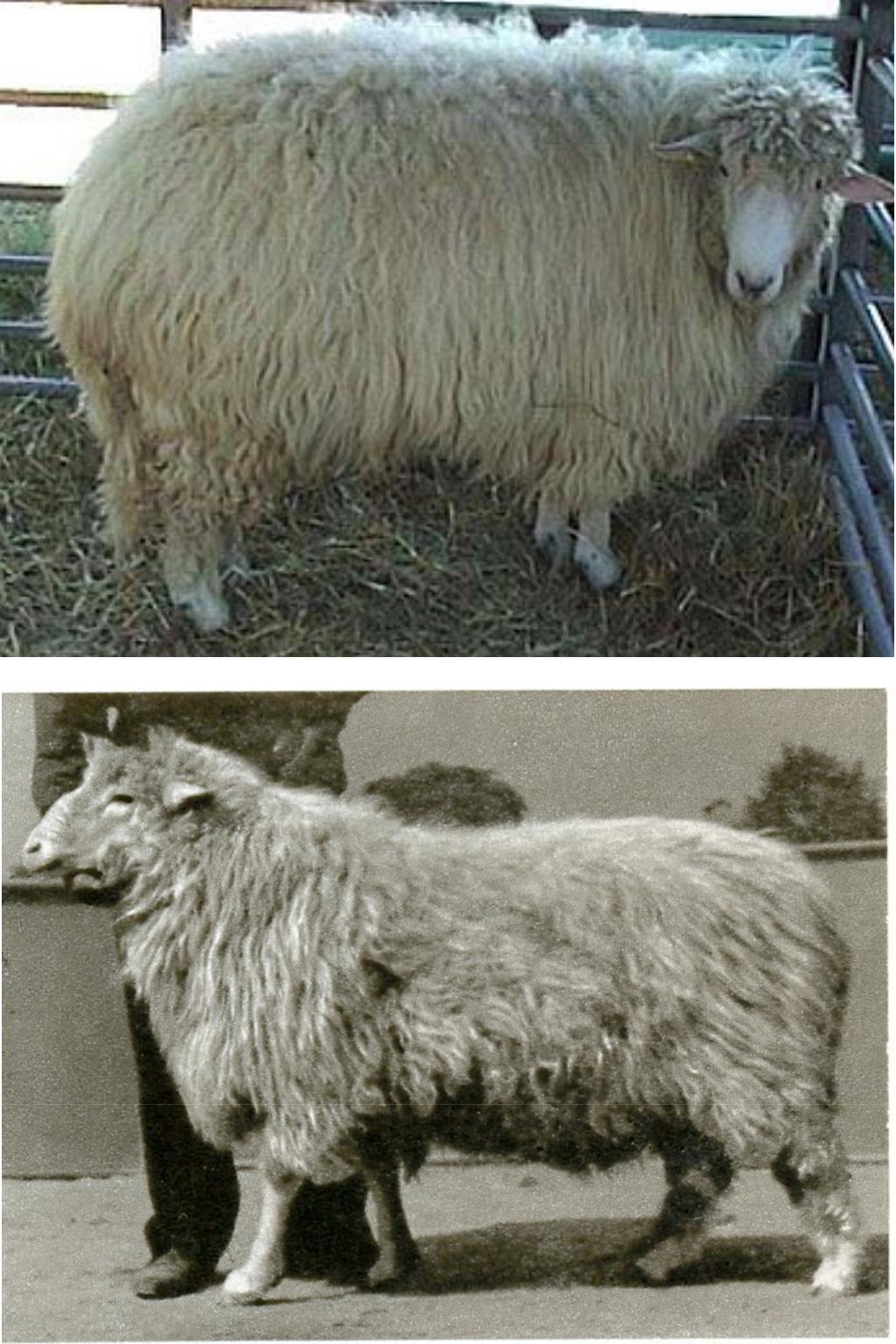 Plemeno zošľachtená valaška vzniklo kombinačným kríženímpôvodných domácich hrubovlnových valašiek s importovanýmipolojemnovlnovými a polohrubovlnovými baranmi, v prvej fáze najmä splemenom texel, v ďalšej fáze s anglickými polohrubovlnovými plemenami lincoln a leicester. V menšej miere sa použili v procese zošľachťovania barany plemena hampshire a cheviot. Tým sav podstate vytvorili rozličné typy valašiek s priemerne adekvátnou skladbou rúna s nepomerne lepšími kvalitatívnymi vlastnosťami. Išlo predovšetkým o zvýšenie kvantitatívnej a kvalitatívnej produkcie vlny,
zvýšenie živej hmotnosti pri zachovaní cenných vlastností valašiek, ako je produkcia mlieka, dobrá chodivosť a prispôsobivosť drsnejším klimatickým podmienkam.
SYNTETICKÁ SLOVENSKÁ DOJNÁ OVCA
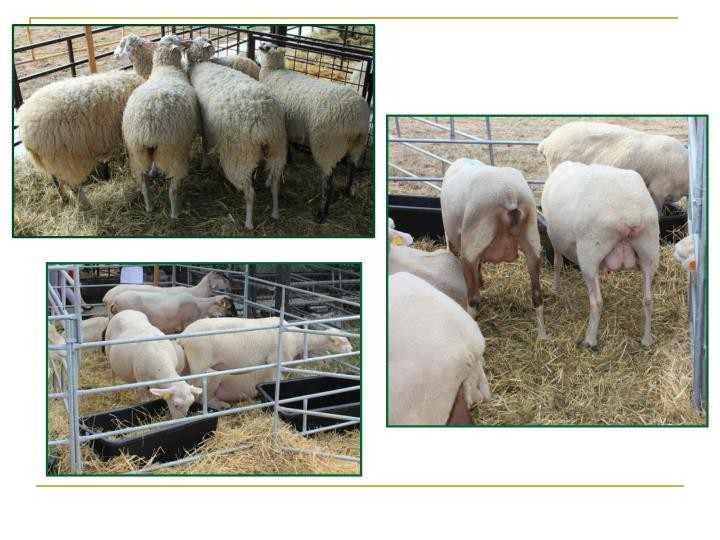 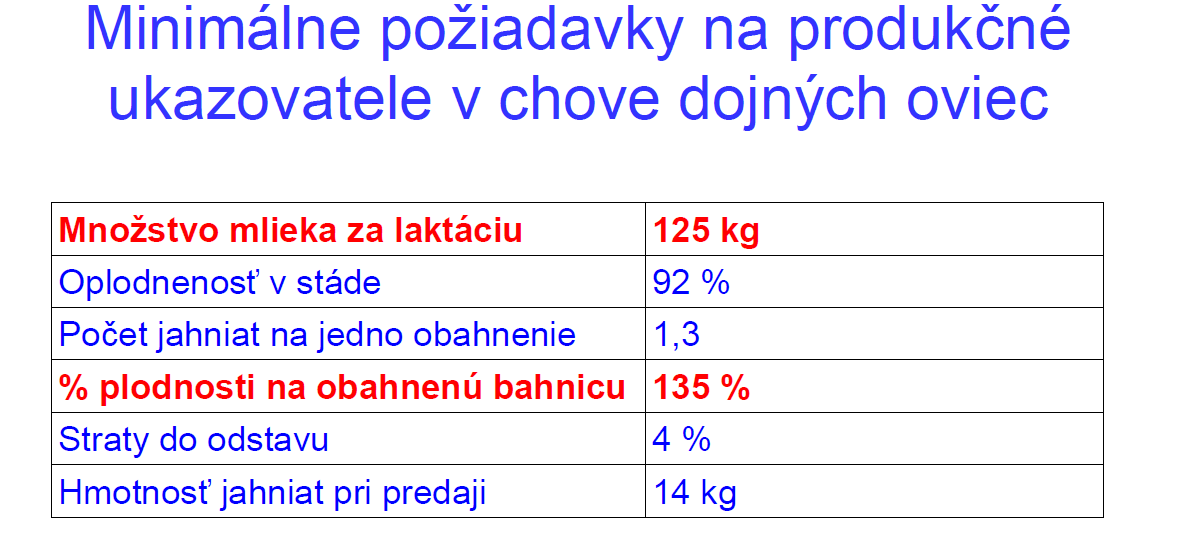 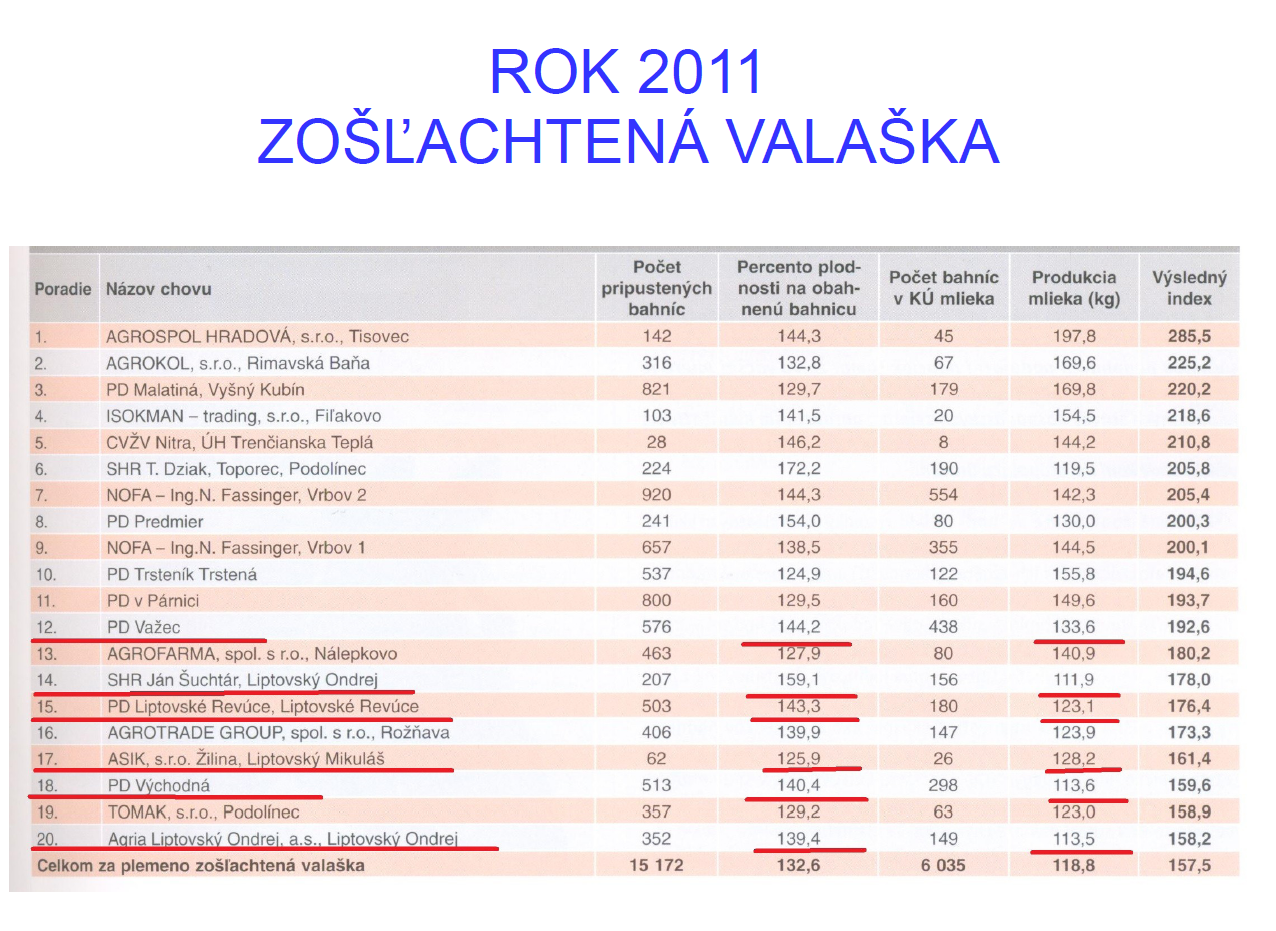 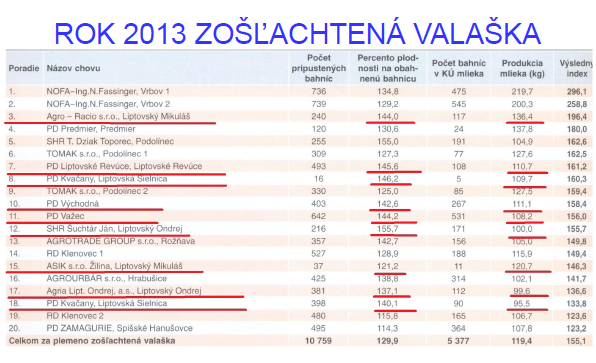 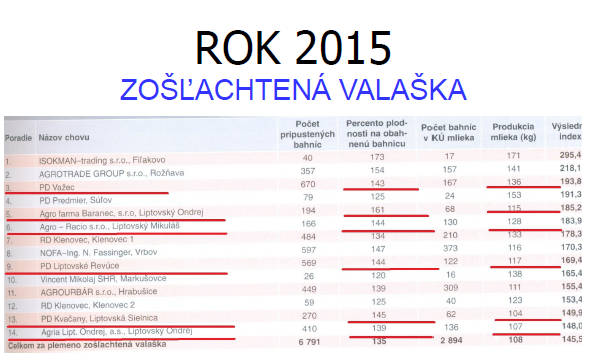 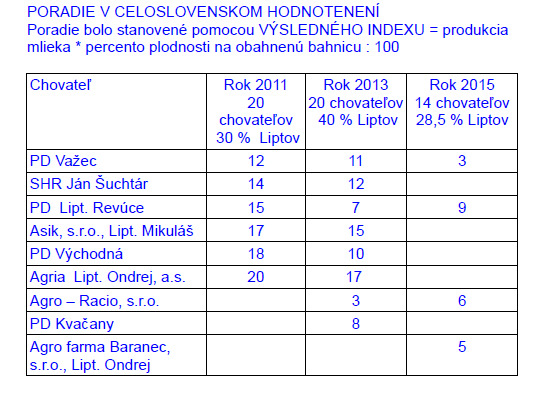 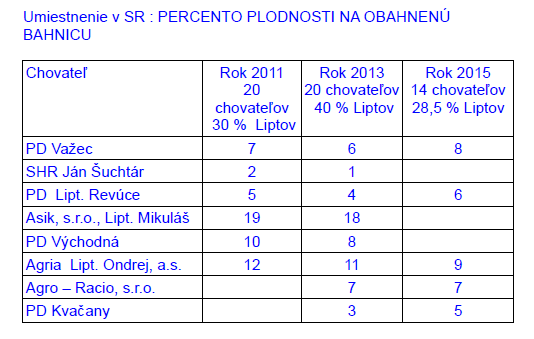 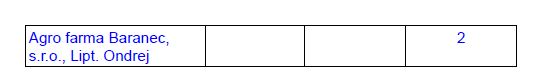 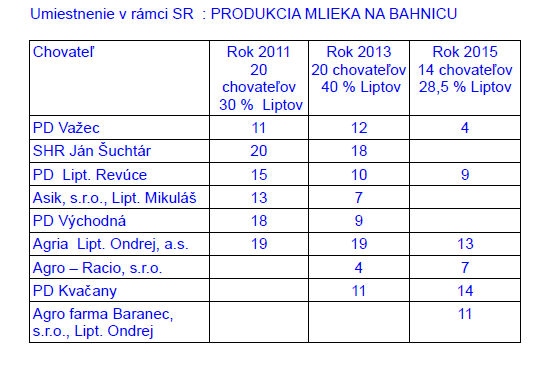 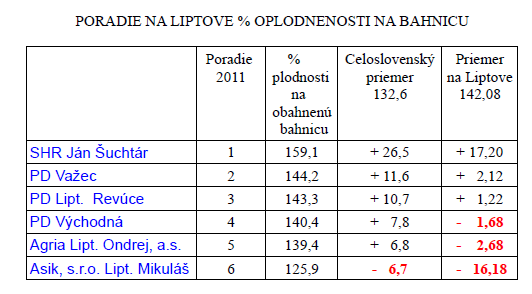 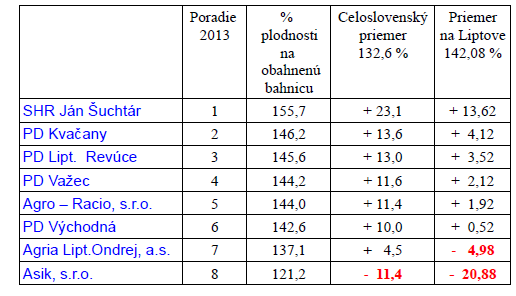 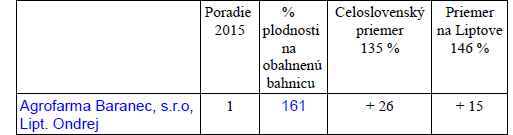 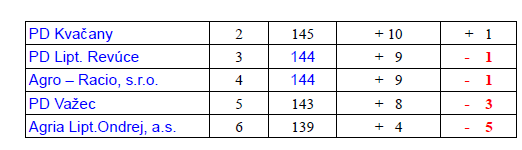 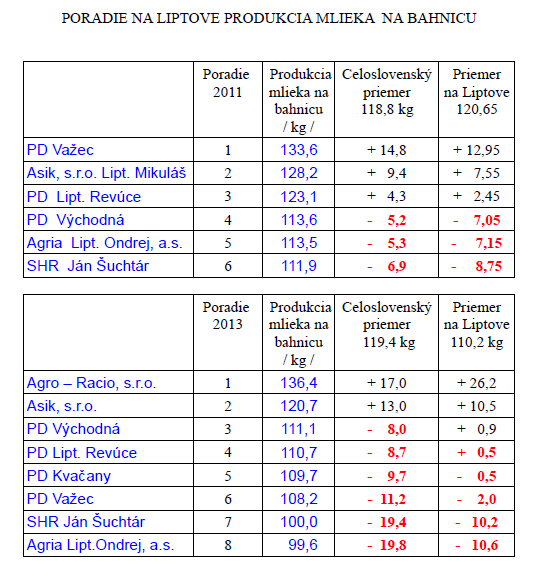 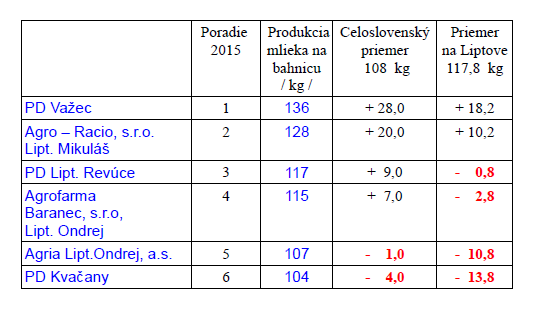 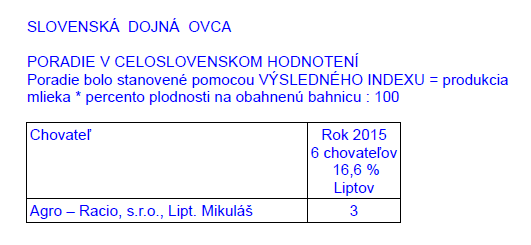 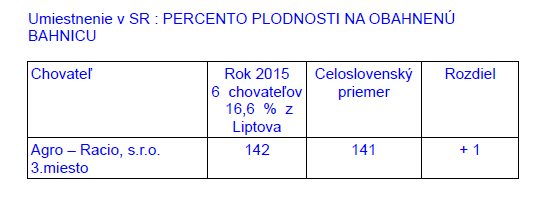 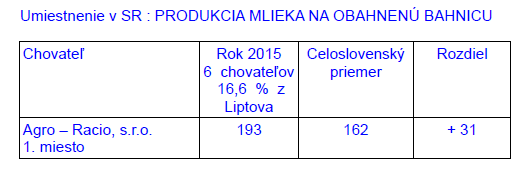 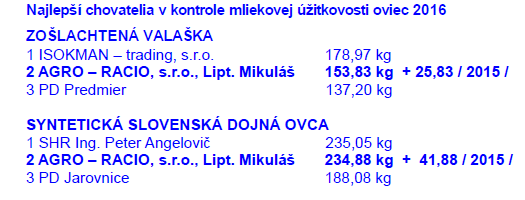 .
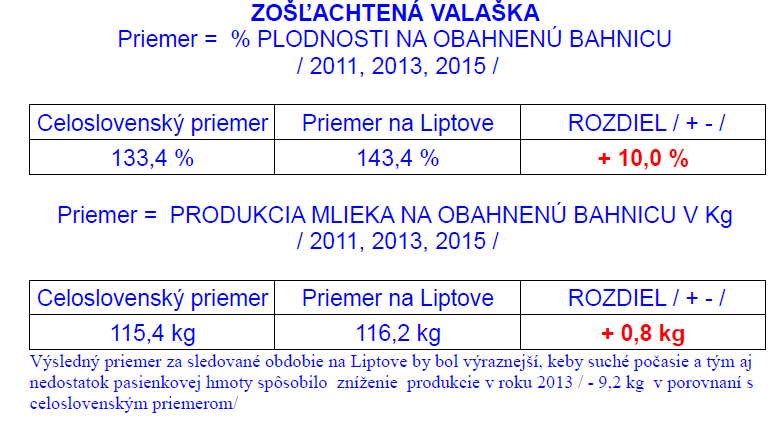 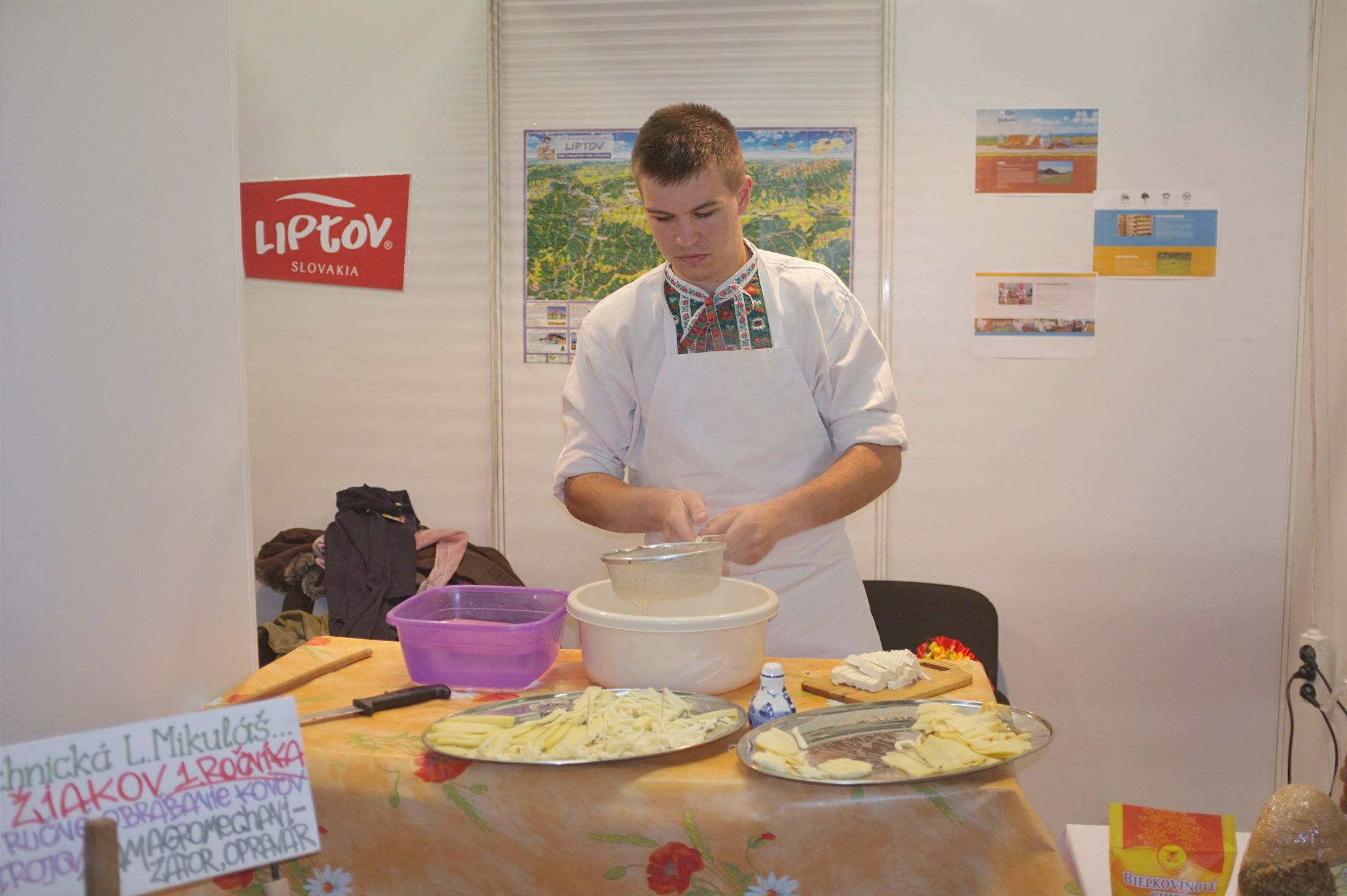 t
ĎAKUJEME ZA POZORNOSŤ !